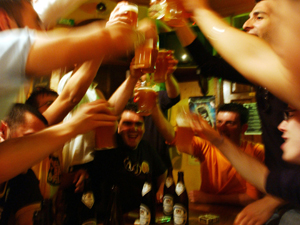 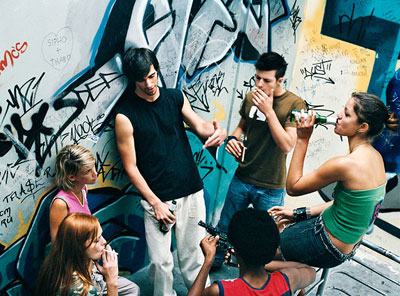 ‘Have we bottled it?’survey
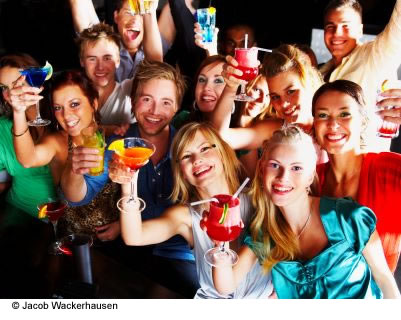 Introduction
Objectives
Market research was required to measure attitudes to purchasing and consumption of alcohol as well as gauge attitudes to the sale and marketing of alcohol.
Methodology
An agreed questionnaire was included in Behaviour & Attitudes’ August TeleBarometer.  
TeleBarometer is a nationally representative survey of 1,000 adults 16+.
Interviewing was conducted from our office in Milltown, Dublin 6.
Some of the questions relating to the consumption and purchasing of alcohol were fielded amongst an 18+ sample.
Timing
Interviewing was conducted 10th – 27th August, 2010
How we drink…
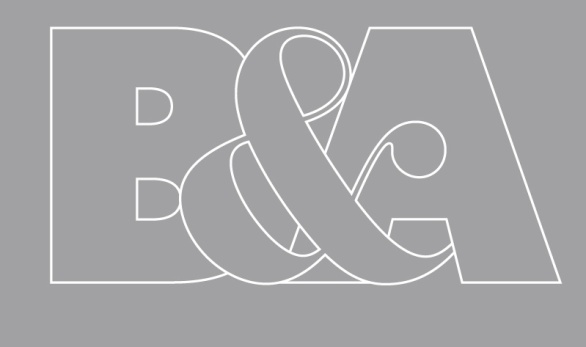 J.xxxx
Frequency Of Drinking Alcohol Nowadays X Age All adults 18+
AGE
Total
18-20
21-24
25-34
35-49
50-64
65+
%
%
%
%
%
%
%
Everyday

Several days a week




Once a week



Once a fortnight


Once a month

Couple of times a year
Once a year
Less often

Never
Weekly+	49%	61%	55%	45%	50%	54%	45%
Location Of Drinking Alcohol X AgeAll adults 18+
AGE
Total
18-20
21-24
25-34
35-49
50-64
65+
%
%
%
%
%
%
%
Mainly at home





Mainly out of home







Mix of both
Exclusively at home less relevant to under 25s.
J.2223
Location Of Drinking Alcohol X Frequency Of ConsumptionAll adults 18+
Total
%
%
%
%
%
%
%
Mainly at home





Mainly out of home







Mix of both
Everyday drinkers twice as likely to drink ‘mainly at home’.
How we think…
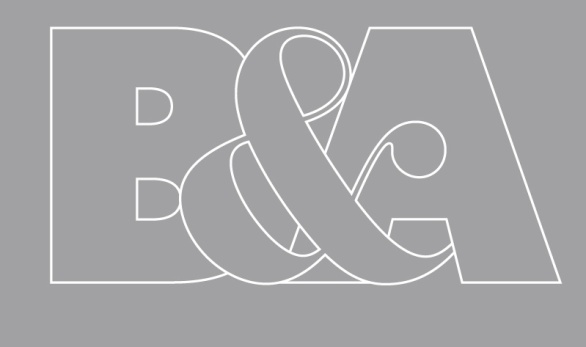 Do We Have A Drink Problem?All adults 18+
Agree 










Disagree
Don’t know
J.2223
Price Of Alcohol In IrelandAll adults 18+
Attitudes to Alcohol Price Increases
Agree










Disagree


Don’t know
J.2223
Average Amount Of Pocket Money Receive Per WeekAll 16-21 year olds
Don’t know
Less than €20
More than €60
From €20 to €30
x Age
 
16-17	€46.06
18-20	€59.52
21	€90.77
From €30 to €60
J.2223
Attitudes To The Marketing And Sales Of AlcoholAll adults 18+
Agree 









Disagree

Don’t know
Mean 4/1	3.32	3.04	2.99	2.92	2.70	2.60	2.59
J.2223
Attitudes To Parents Purchasing Alcohol For Their Teenage ChildrenAll adults 18+
Agree



Disagree


Don’t know
Mean 4/1	1.79	1.36	1.04
J.2223
Attitudes to alcohol amongst 16-21s
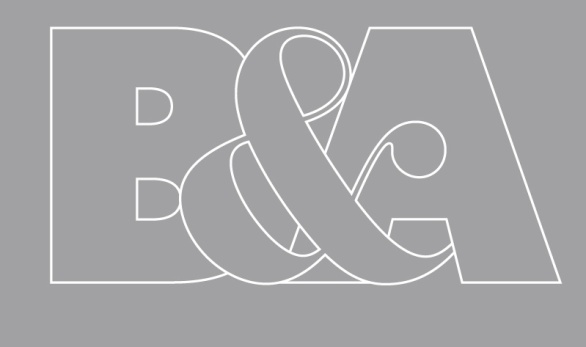 Ownership Of Alcohol Branded MerchandiseAll 16-21s
%
Ownership Of Alcohol Branded Merchandise X AgeAll 16-21s
J.2223
Favourite Advertising At The MomentAll 16-21s
%
5 of their top 10 favourite ads are for alcohol.
Alcohol Brands Seen Advertised Recently x AgeAll 16-21s
J.2223
* Caution low base size
Source Of Advertising AwarenessAll 16-21s
%
All other answers 1% or less
TV is invariably the most commonly cited source of advertising – regardless of brand/category.
Particular Likes About AdvertisingAll 16-21s
%
Social Networking: Have You Seen Or Heard…All 16-21 year olds
%
J.2223
Thank you
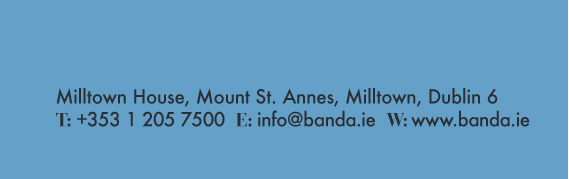 J.xxxx
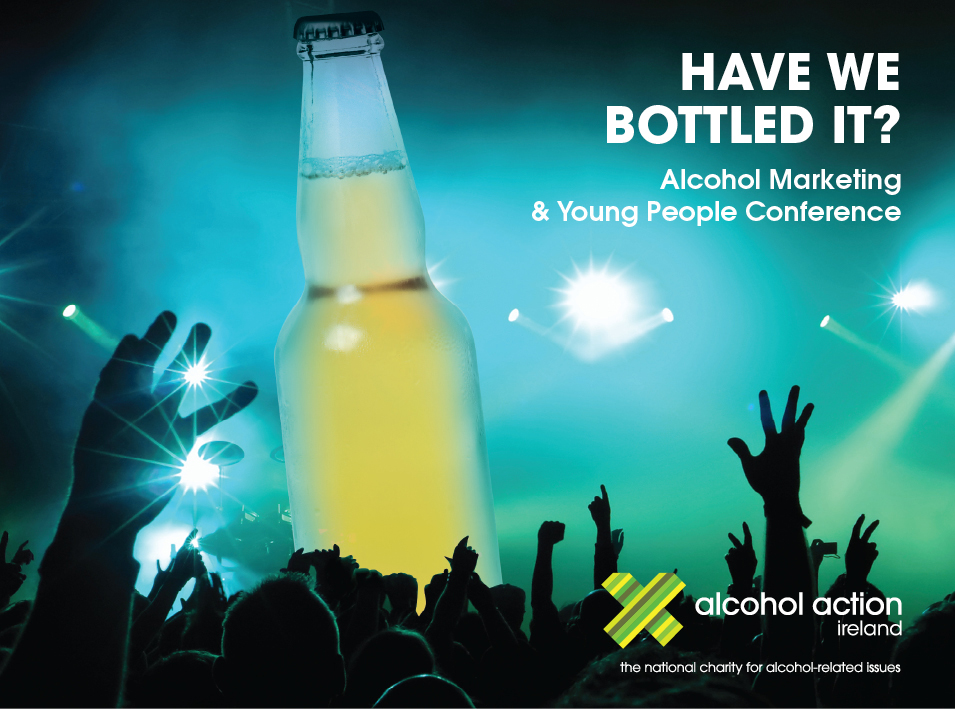